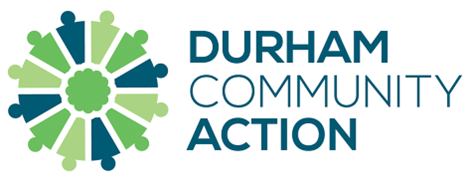 Just Asking:
The social and community infrastructure and how to join in
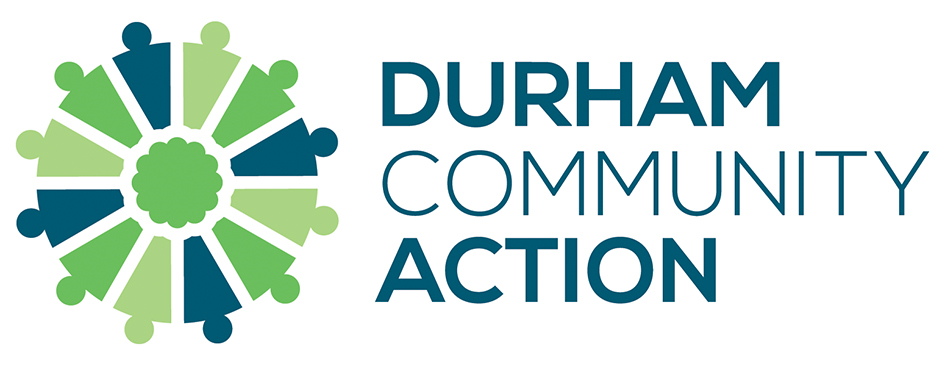 Better Together
Members: larger/specialist countywide VCS organisations 

Remit: share best practice and look for new opportunities to collaborate.
 
Bi-monthly
Kate.burrows@durhamcommunityaction.org.uk  
Ian.HunterSmart@durham.gov.uk
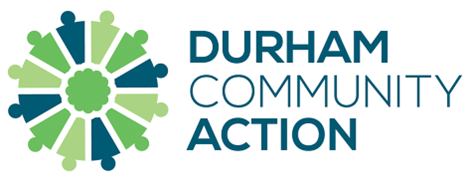 Share and Learn Network
Members: community organisations who run local buildings and local services. 

Remit: focus on wide ranging topics including governance, funding and compliance.

Bi-monthly

Next meeting: 15th September – “Community buildings: attracting volunteers” 

Isla.ballard@durhamcommunityaction.org.uk
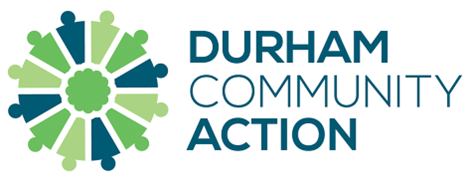 Advice in County Durham
Members: Local advice providers and organisations referring to advice providers 

Remit: sharing information and knowledge about advice services

Quarterly

Next meeting: 30th November – Cost of Living

Sam.Scotchbrook@durham.gov.uk
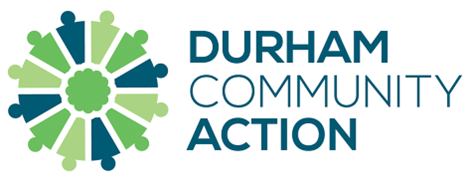 Volunteer Coordinators Forum
Members: staff / volunteers responsible for volunteer management in their organisation
Remit: training, support, good practice initiatives
Quarterly
Next meeting: October. 
Abby.thompson@durhamcommunityaction.org
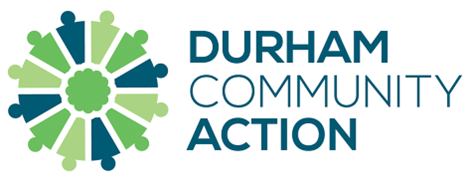 Social Prescribing Link Workers Network
Members: SPLWs

Remit: sharing information, good practice, local knowledge

Meets 4 x pa. 

Next meeting 7th September – Refugees and Asylum Seekers

Susan.garrett@durhamcommunityaction.org.uk
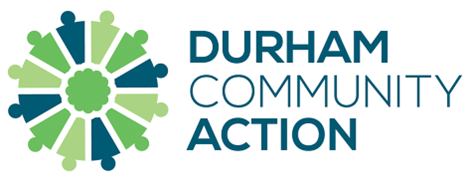 Introduction to Community Business & Raising Finance in County Durham
4th October 10 - 4. Jubilee Fields Community Centre, Shildon

Third Sector Trends Survey
https://durham.onlinesurveys.ac.uk/third-sector-trends-in-england-and-wales-2022